Rediseño de Procesos
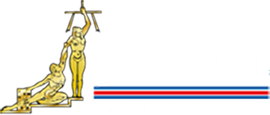 Cantidad de estudios realizados
Beneficios de los estudios
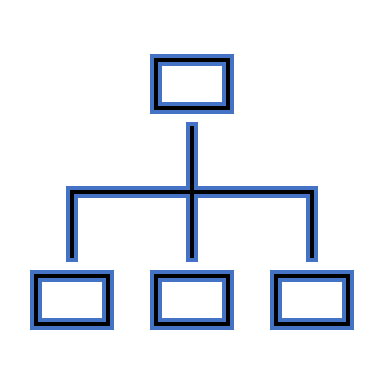 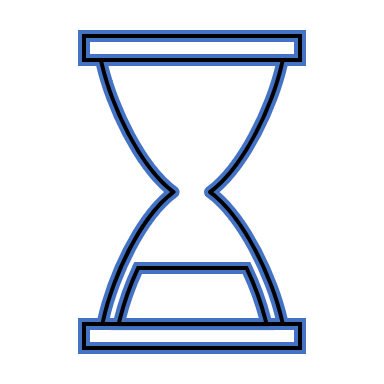 Mejora en las estructuras funcionales y organizacionales.
Reducción de los tiempos de proceso.
Equilibrio de las cargas de trabajo entre el personal judicial, optimizando el recurso existente.
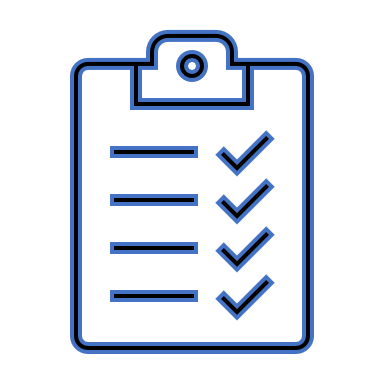 Establecimiento de Indicadores de Gestión y la autogestión.
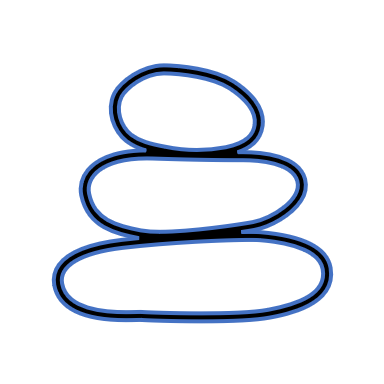 Implementación del Modelo de sostenibilidad para el seguimiento y control de las oficinas judiciales.
Análisis de capacidad operativa de las oficinas en relación con la demanda de asuntos.
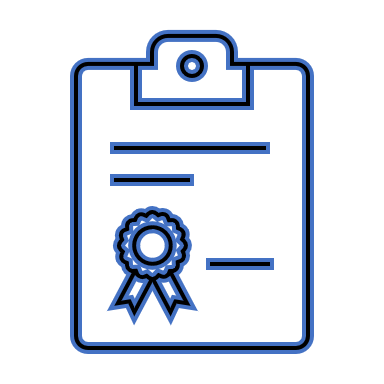 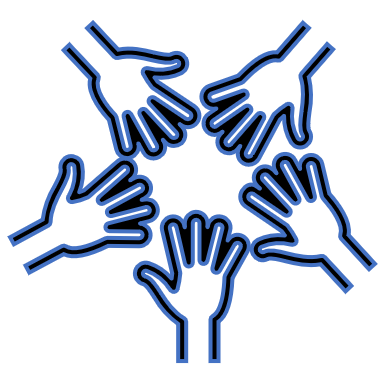 Establecimiento de planes remediales o planes descongestionamiento.
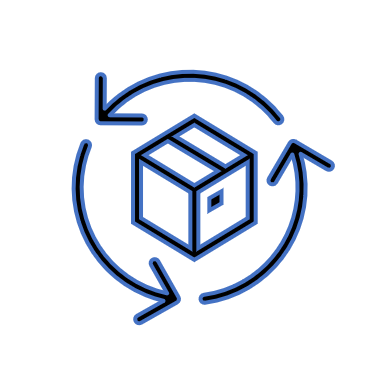 Movimiento de recursos entre oficinas, según las necesidades existentes.
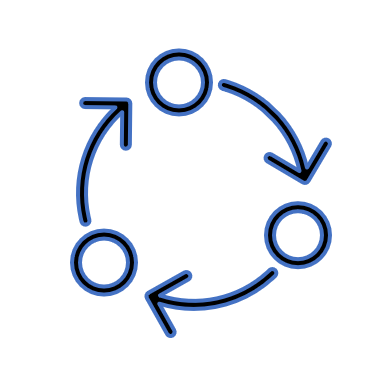 Optimización de las agendas de audiencias de las personas juzgadora para brindar el mayor número de espacios para atender a las personas usuarias.
Automatización de procesos por materia y por instancia.
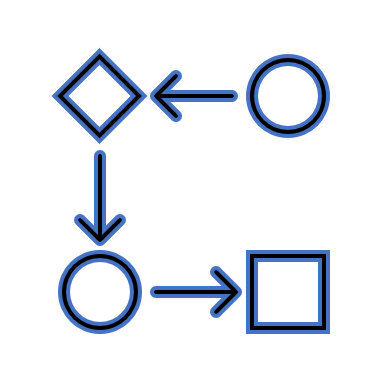 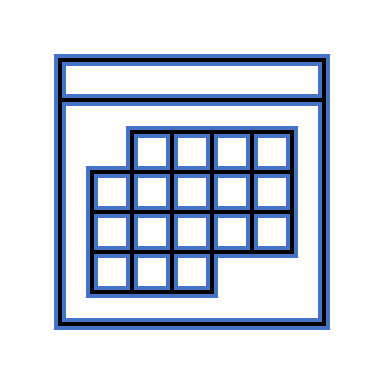 Investigadoras e investigadores por cada 100 mil habitantes
Establecimiento de tiempos estándar de trabajo para el dictado de sentencia, resolución de asuntos nuevos, atención de escritos, firma de expedientes y del proceso general.
Estadísticas automatizadas para la toma de decisiones.
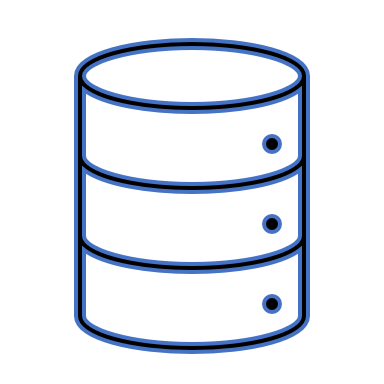 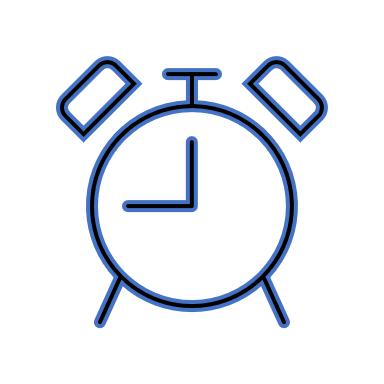 Detalle de traslados
Rediseños
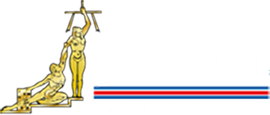 Detalle de traslados
Estudios ordinarios
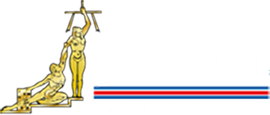